This dynamic event hosted by Vince D’Acchioli helps couples understand their differences, lay down baggage from their past, and gain tools to build a strong marriage that will last the distance.
[Add the date/time/venue here]
Register at www.promisekeepers.nz phone 0800 PROMISE (77 66 47)
$20 per couple
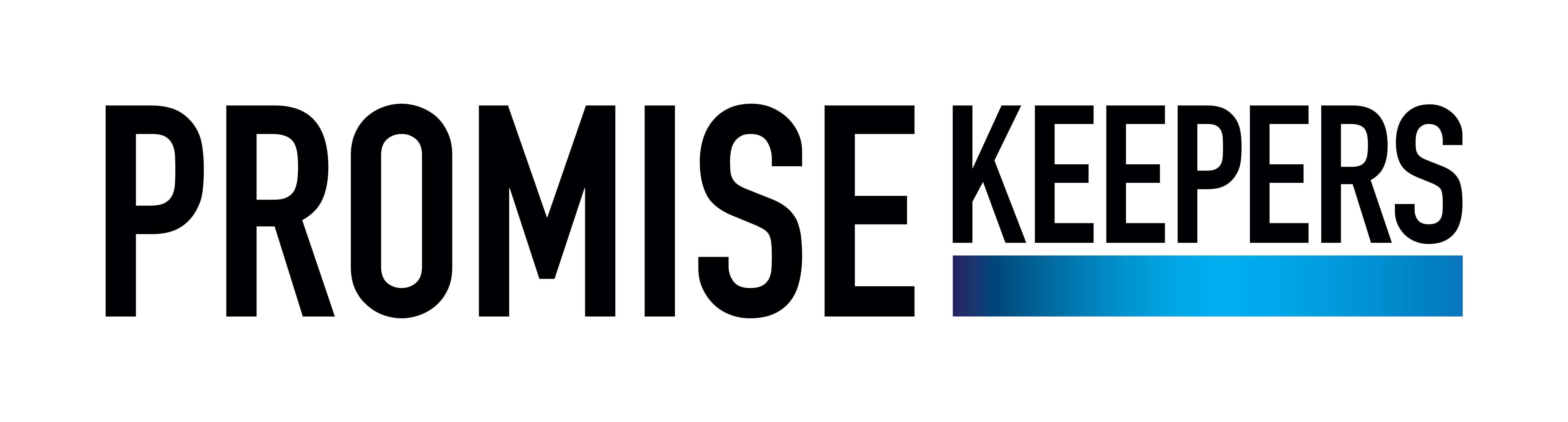